EEL 5661 MATLAB Project on accelerometers,combined with gyroscopes and sensor fusion.
Brandon Lyons
Project number 14
What is an accelerometer?
An accelerometer at its most basic level is a small system that consists of a weight that is called the proof mass, the housing space where the system operates and a spring that the mass manipulates by expanding and contracting based on the movement of the object to measure acceleration. When not moving, accelerometers will still account for the pressure of gravity and would return the value of gravity, g in the upwards direction because g pressure will always be downwards.  Moreover, accelerometers are only able to read the acceleration from one axis at a time so you need three total oriented in the right way to get the x, y and z axes of the item that the inertial navigation is for. This is shown in the illustration below with a modern smartphone showing the directions of the axis's and which way each one would measure. It is important to note though that these phones contain a newer type
 of accelerometer with a system called MEMS, or 
Micro Electro-Mechanical System, that is extremely
 small and is made with silicon and acid, specifically 
potassium hydroxide.
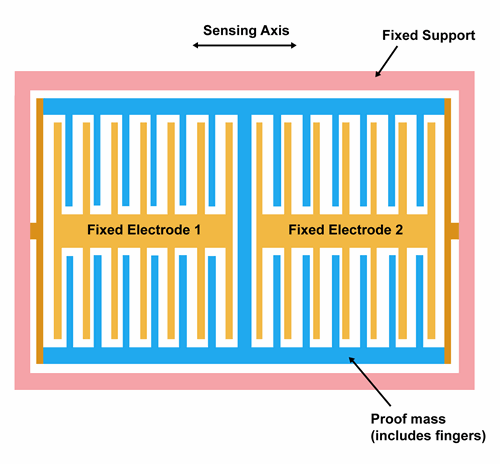 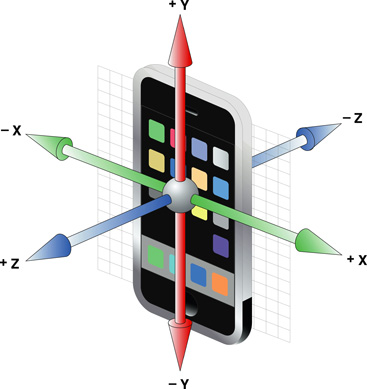 History of accelerometers
The first accelerometer was made by George Atwood in 1783 and was called the
 Atwood machine and was much, much larger then today’s choices. This 
accelerometer measured linear acceleration of something like a falling object 
and was able to be put in anything. This changed though because of the
 improvements by people like Charles Stark Draper who is called the “father of
 inertial navigation”. He used his more accurate accelerometers and
 gyroscopes in American land sea and air guidance systems and eventually in
 the Apollo missions. To show how far we have come the MEMS accelerometers
 now are so incredibly small that it cant be made by man or machine, but by
 a extremely thought out series of acid placements that eventually gets to be
 the shape we are looking for.
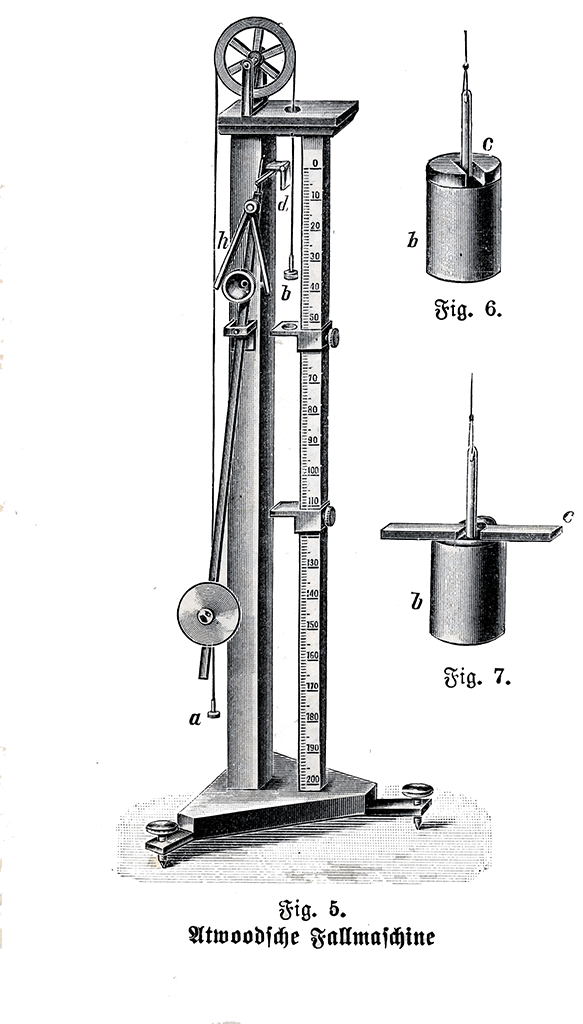 Math behind the Accelerometer
Math behind the Accelerometer
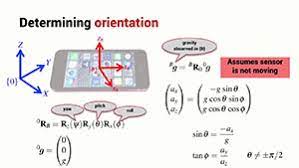 Math behind the Accelerometer
Accelerometer and the gyroscope
Sensor Fusion
Sensor Fusion
Furthermore, bias can be hard to deal with because there miscalculation can actually grow overtime and create a vast change of data from the true value. Lastly, the noise is in the equation is just random. To combat these problems in these individual sensors, we can use sensor fusion to make the sensors compliment the other readings to get a much more accurate measurement of the position and orientation, or pose, of the machine. The unique characteristics of each sensor can be used to create a fusion between them and account for many factors. One way of doing this is referred to as the extended Kalman filter and is described in Peter Corke’s book as “Given a full nonlinear mathematical 
model that relates the sensor signals and their biases to the 
vehicle pose and knowledge about the noise (uncertainty) on
 the sensor signals, the filter gives an optimal estimate of the 
pose and bias that best explain the sensor signal”.
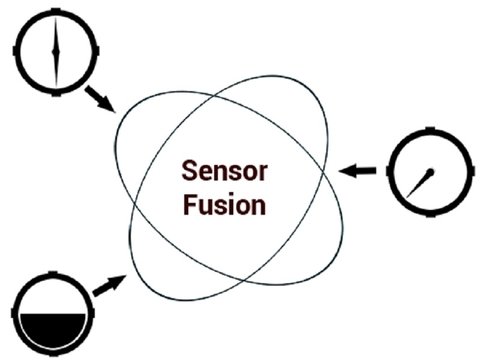 Sensor Fusion
MATLAB Example
MATLAB makes showing acceleration with smart phones very easy. There is a MATLAB drive app that can be downloaded that will takes the readings from your phone and put them in a .mat file so that it can be graphed in a computer. In this example I start off by not moving the phone at all and then gradually move it more and more over time. This is what the resulting acceleration graph looks like with time being the x-axis and acceleration being the y-axis.
As you can see, when the phone was not moving the acceleration sat and 10 
and when the phone started to get shaken then it made big moves in both 
directions. The x-axis graph in the bottom middle and the y-axis graph in the
 bottom right both have random outputs as I was not shaking the phone in any 
particular way.
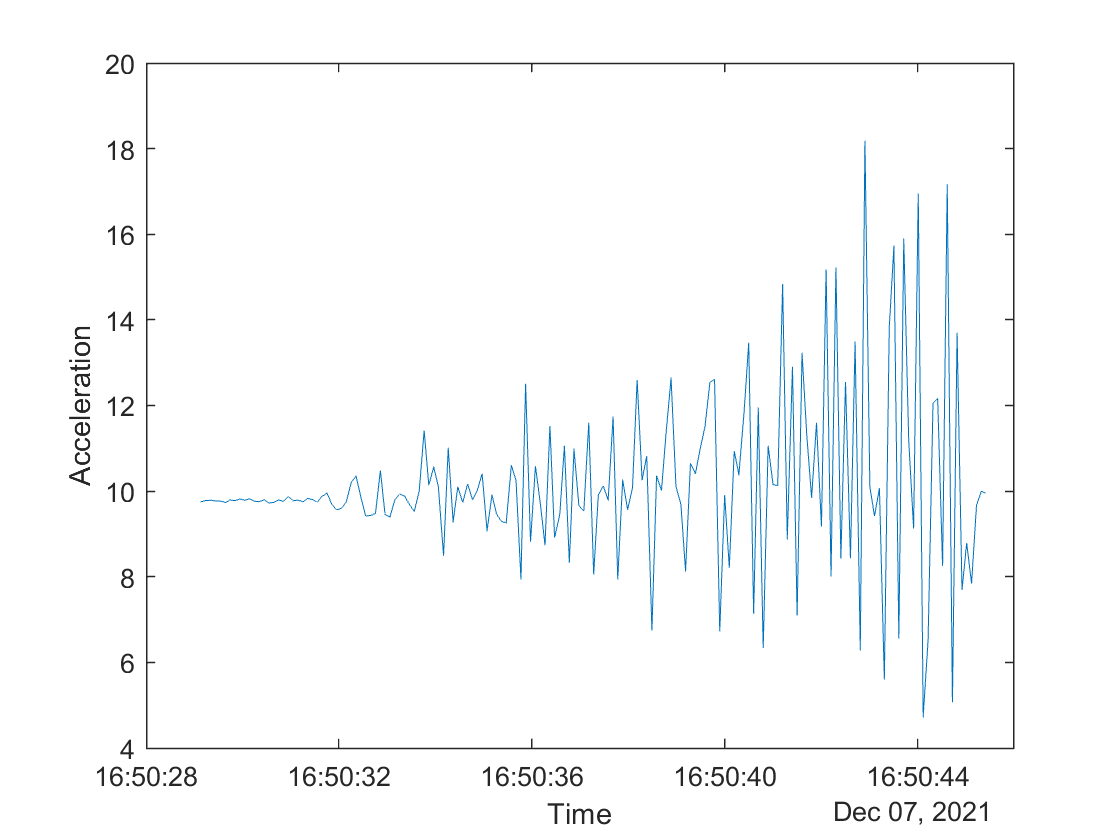 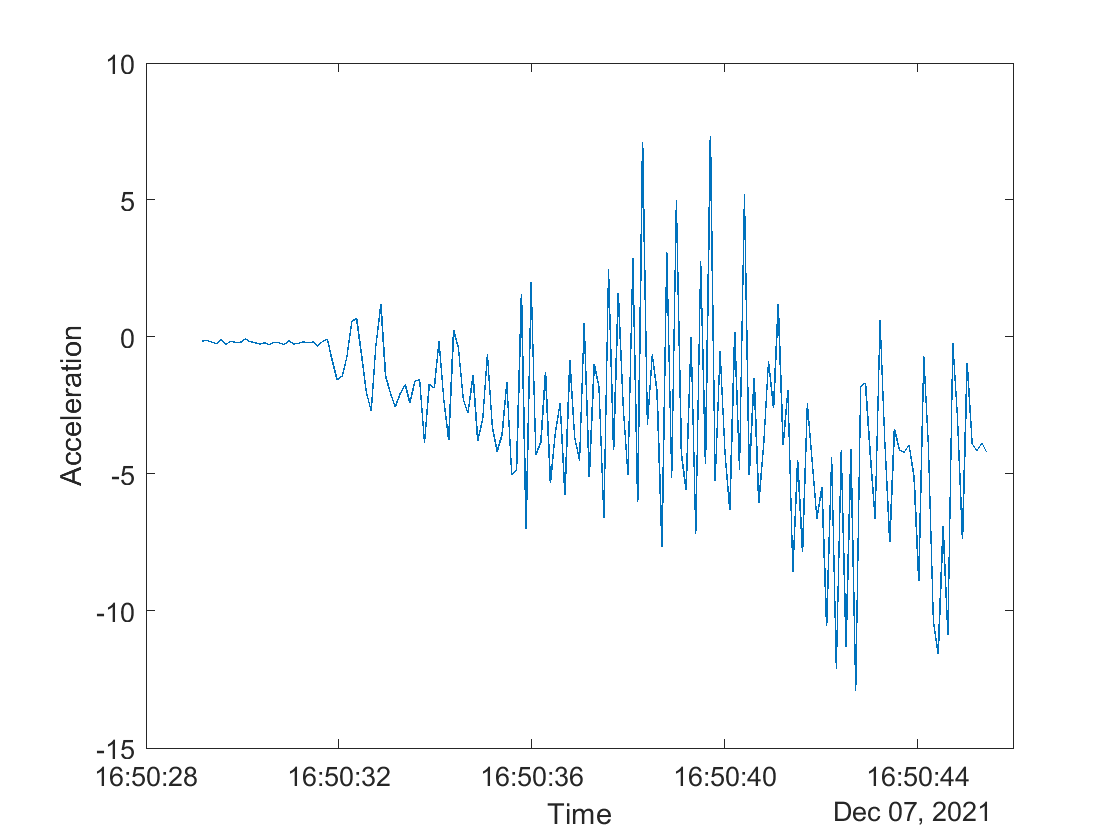 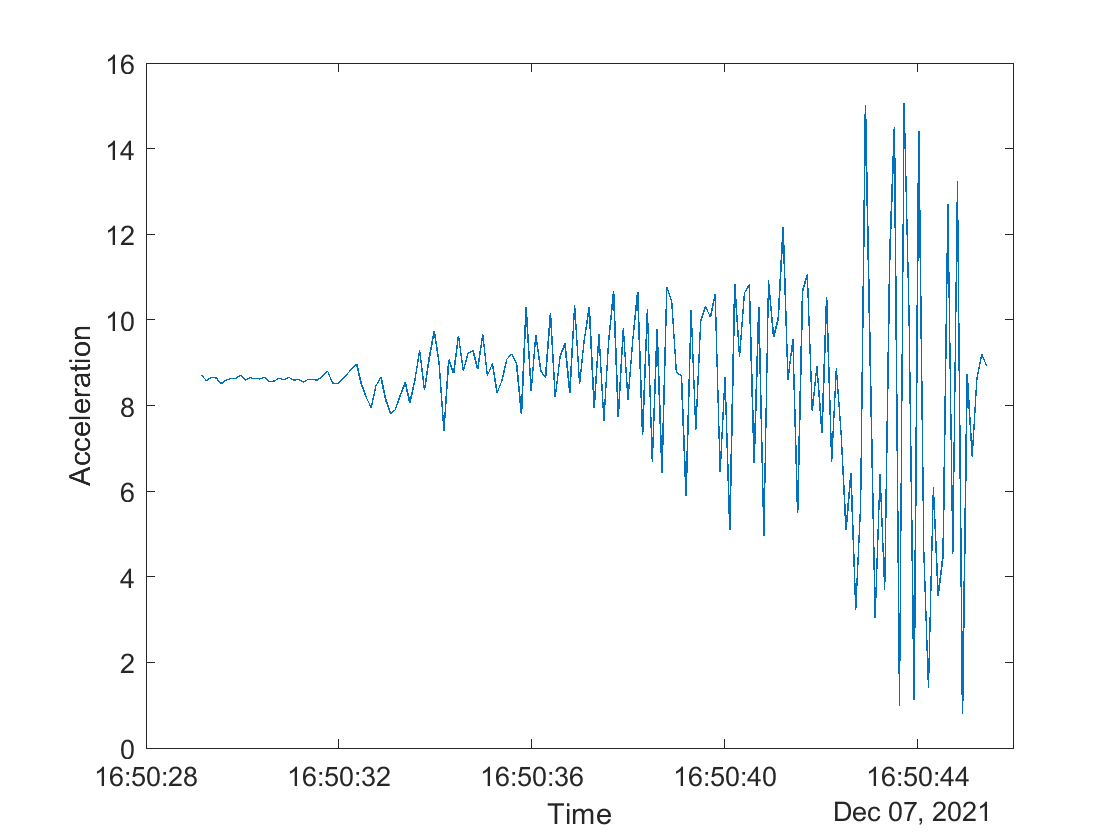 MATLAB Example
In this example, I start the phone in an upright position then tip the orientation right to landscape. Then I put in back to an upright position and tip it to the left landscape position. From the acceleration graph there are spikes going in both directions because of the flipping, but the line is mostly around 10. The x-axis and y-axis graphs are where the
 interesting data is because if you look at the x- axis graph you can see when 
the phone was tilted right landscape then it read -10, but if you flipped it left
 landscape in the other direction then it was positive 10. The y-axis graph 
showed 10 when it was vertically oriented and 0 when it was landscape in 
either direction.
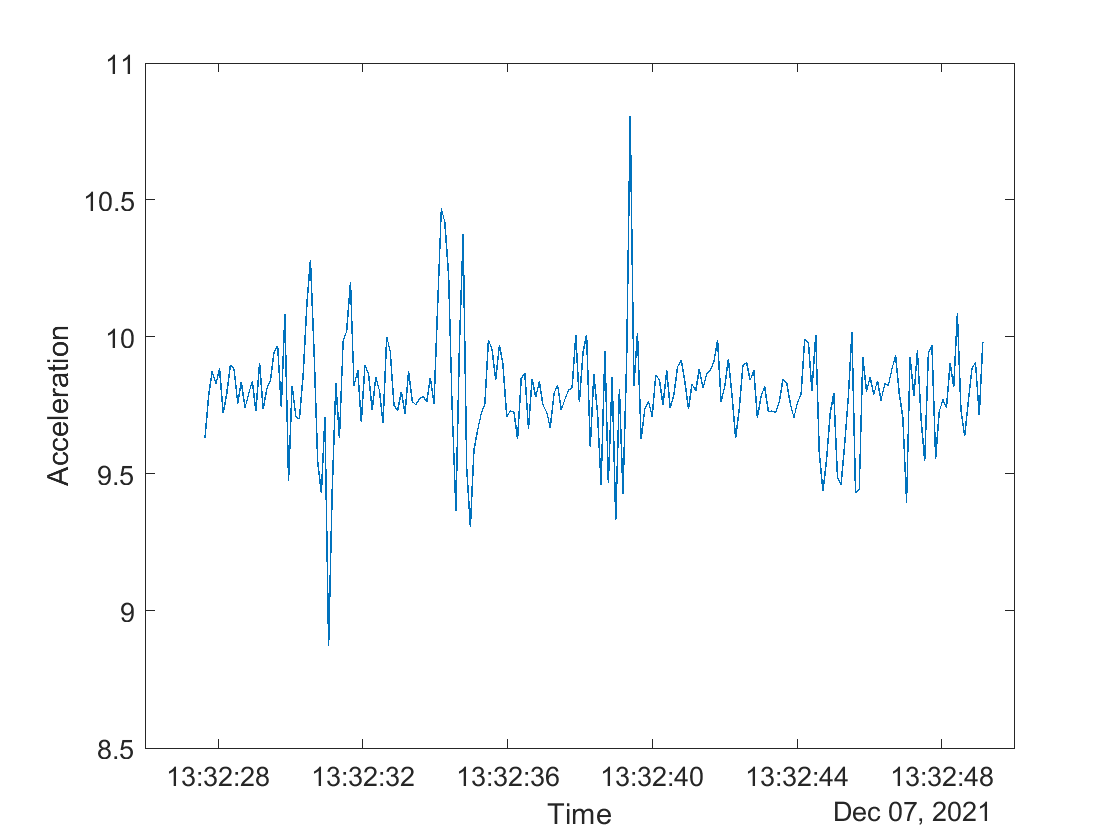 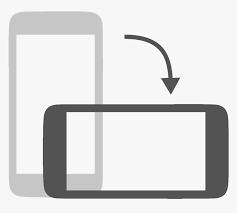 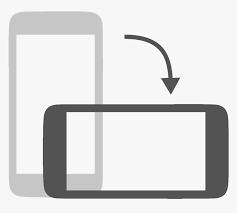 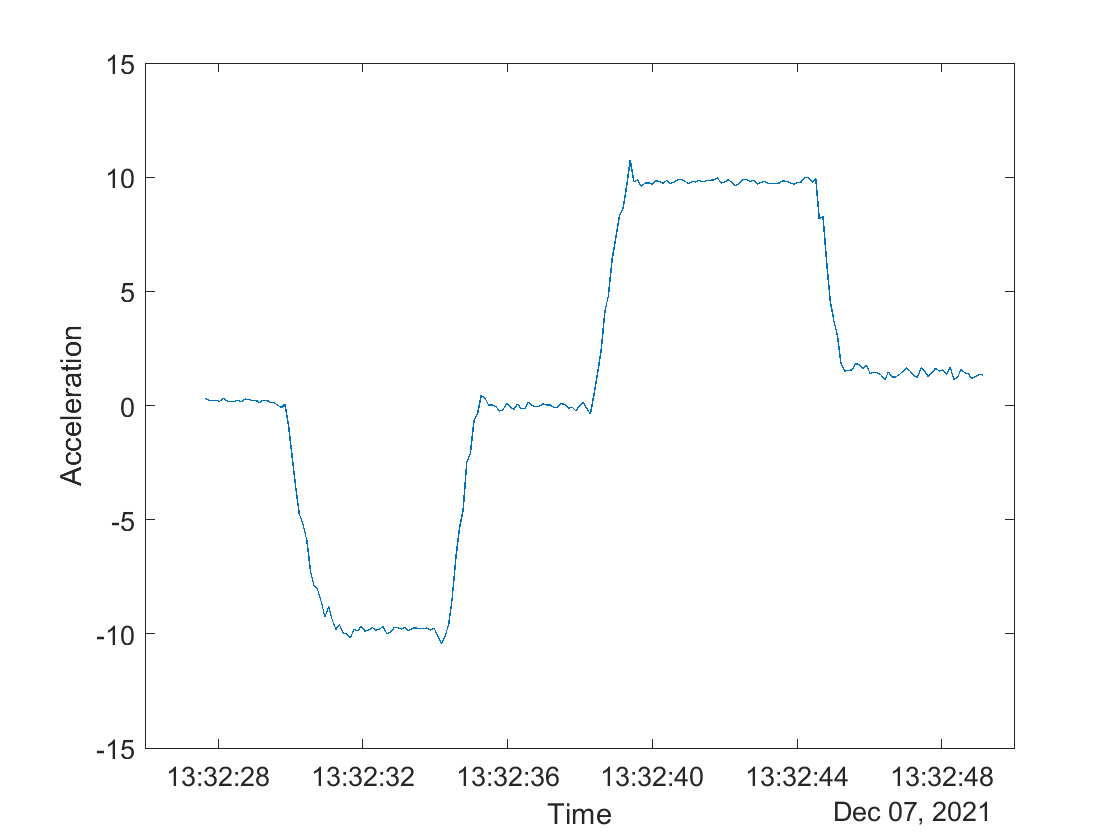 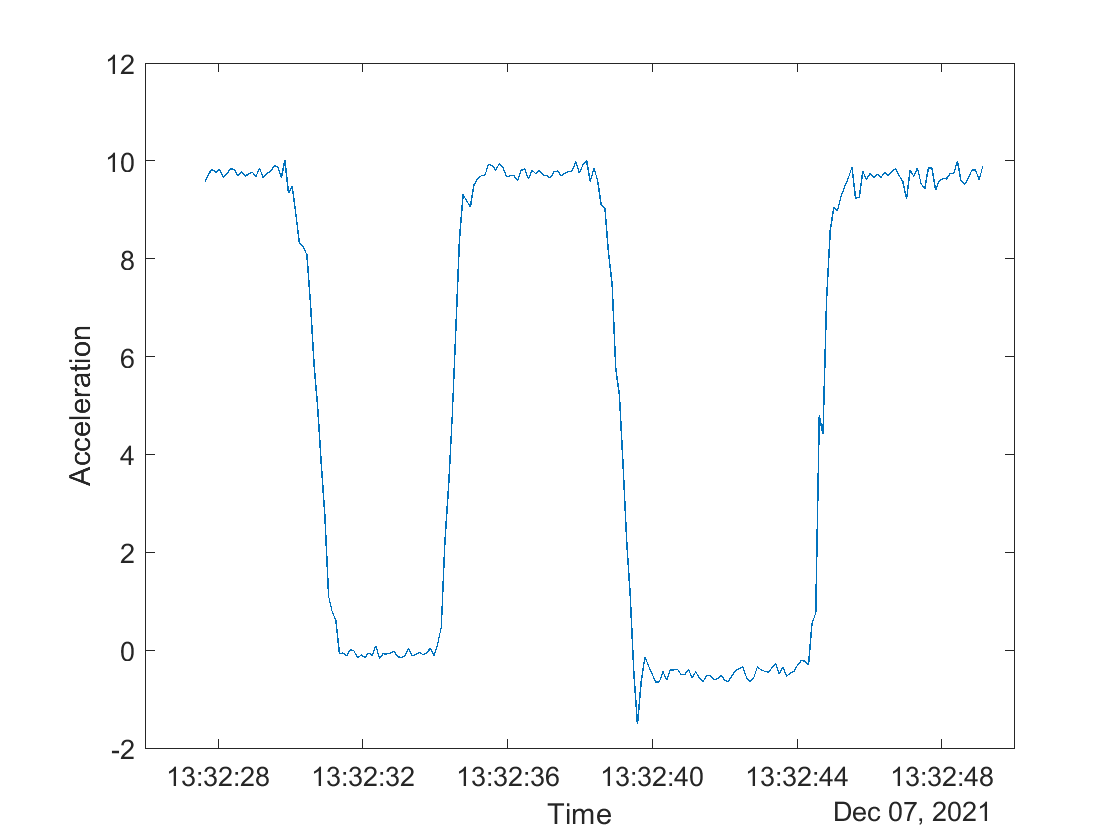 Then